LECTURE 19: Data Structures
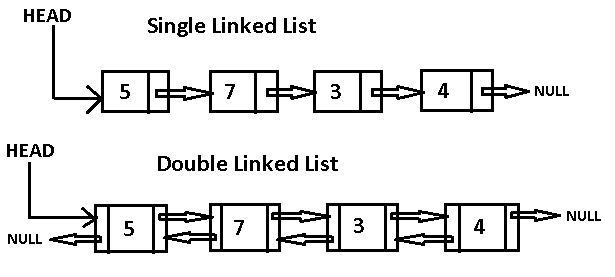 Resources:
C++: Class Definitions
Java: Class Definitions
Python: Class DefinitionsISIP: Data Structures
Boost: Template Libraries
Topics:
Single Linked List
Templates
Memory Management
I/O
Example
LECTURE 19a: More Data Structures
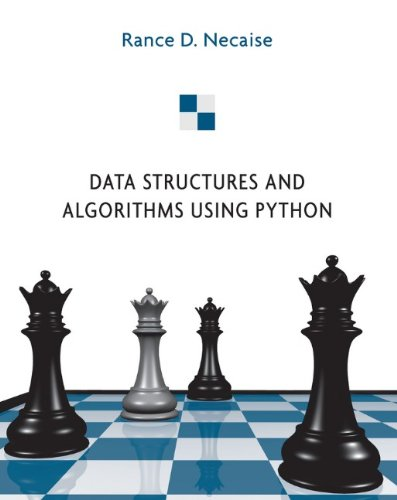 Topics:
Types of Data StructuresOrdered Lists
Hash Tables
Dictionary
Sets
Queues and Stacks
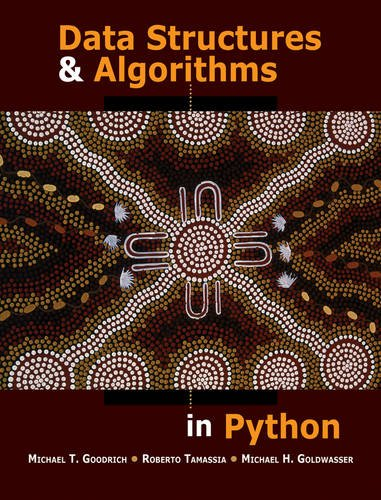 Resources:
Udacity: Hash Tables
Hofstra: Python Dictionaries
TP: Advanced Data Structures
Python: Queues and Stacks
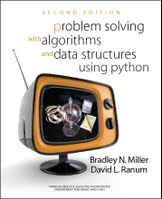